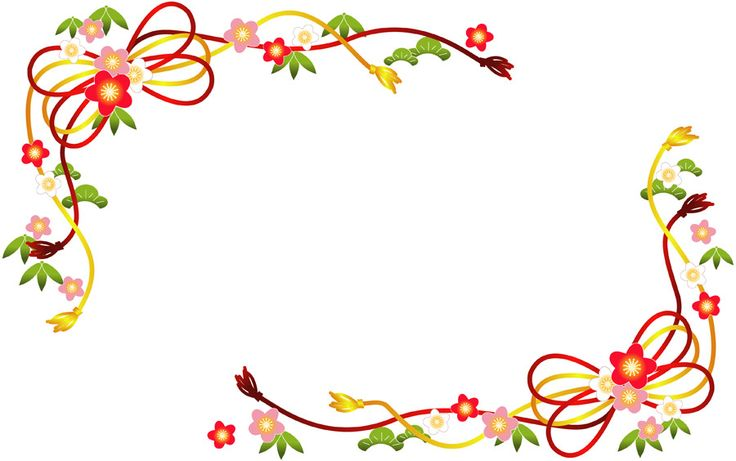 早いもので、年末のご挨拶をさせて頂く時期となりました。皆様におかれましては、ますますご清栄のこととお喜び申し上げます。 さて、弊社では下記の日程で年末年始休業とさせて頂きます。誠に勝手ではございますが何卒ご了承頂きますようお願い申し上げます。 来年も更なる発展、飛躍に向けて、より一層の努力をする所存ですので、より一層のご支援を賜りますよう、従業員一同心よりお願い申し上げます。来年も相変わらぬご愛顧を頂けますようお願い申し上げまして年末のご挨拶とさせて頂きます。　有限会社　ペアレント　社員一同＜年末年始 休業期間＞2023年12月31日（日） ～　2024年1月2日（火）まで※ヘルパーは年末年始稼働しています。